King Saud UniversityCollege of Business AdministrationDepartment of Health Administration Masters` Program
PA 507 – Introduction to Public Health
First Semester 1441/ 1442

Mohammed S. Alnaif, Ph D.alnaif@ksu.edu.sa
Dr. Mohammed Alnaif
1
Introduction to Public Health
Learning Objectives
Define health and public health.
Identify and describe the mission of public health.
List and distinguish the five core public health disciplines.
Understand the unique features of public health.
Identify and describe the three hallmarks of public health: philosophy of social justice, focus on prevention, and focus on populations.
Dr. Mohammed Alnaif
2
Introduction to Public Health
Public Health
Public health is all around us. It is the air we breathe, the water we drink, the places we work. 
Public health is a broad discipline, encompassing professionals from various backgrounds: anthropology, sociology, economics, health behavior, biology, and statistics, to name a few. 
Perhaps because of its unstructured and extensive nature, public health is not well understood by the public.
Dr. Mohammed Alnaif
3
Introduction to Public Health
Public Health
The practice of public health can perhaps find its roots with the development of water channels during the Roman/Byzantine era for the transportation of clean water into populated areas, and the management of human waste.
Its true beginnings, based on a causal relationship to the prevention of infectious disease, might be better traced back to actions that were taken in Europe during the fourteenth century to limit the spread of plague.
Dr. Mohammed Alnaif
4
Introduction to Public Health
Public Health
One of the first documented actions was in Venice around 1348, with the appointment of three guardians of public health to detect and exclude ships with passengers infected with that disease. 
Similarly, the first quarantine actions seemed to be taken in Marseille (1377) and Venice (1403), where travelers from plague-infected countries were detained for 40 days to protect against transmission of the infection.
Dr. Mohammed Alnaif
5
Introduction to Public Health
Public Health
The first surveillance systems can be dated to the “bill of mortality” established in London, England in 1532 and subsequently John Graunt’s publication of his “Natural and Political Observations” (1662) that was based on findings from the Bills of Mortality.
John Snow, the father of epidemiology, published “On the Mode of Communication of Cholera” in 1849.
Dr. Mohammed Alnaif
6
Introduction to Public Health
Public Health
The first consideration of the importance of the social determinants of health and the inclusion of social justice as a pillar of public health was described in 1790 when Dr. Johan Peter Frank argued 
“… curative and preventive measures had little impact on populations where people lived in abject poverty and squalor.”
Dr. Mohammed Alnaif
7
Introduction to Public Health
Public Health
Although its functions touch our everyday lives, public health is not always identified as the source of the benefits it provides. 
In the absence of large scale national or global health threats, the public may become complacent about the need for sustaining public health activities, even though it is a field that is always working to improve lives and health.
Dr. Mohammed Alnaif
8
Introduction to Public Health
Public Health
“For decades, public health had been eclipsed by novel surgeries and the drama of the emergency room…  The big problem is that when public health is successful, nothing happens, because we’ve prevented it from happening.”
Stephen Smith, Boston Globe, 1/7/2003
Dr. Mohammed Alnaif
9
Introduction to Public Health
Health is Defined
“Health is a state of complete physical, mental and social well being and not merely, the absence of disease or infirmity.”
World Health Organization 1946
This holistic view of health, incorporating body, mind, and community, is one consistent with the concept of public health, and it will be used as the definition of health in this course.
Dr. Mohammed Alnaif
10
Introduction to Public Health
Public Health Defined
There are several different definitions of public health, including the following:
“The science and art of preventing disease, prolonging life and promoting health through organized efforts of society.” 
Faculty of Public Health of the Royal Colleges of Physicians of the United Kingdom.
Dr. Mohammed Alnaif
11
Introduction to Public Health
Public Health Defined
“Public Health is the science of protecting and improving the health of communities through education, promotion of healthy lifestyles, and research for disease and injury prevention” 
Association of Schools of Public Health, USA
Dr. Mohammed Alnaif
12
Introduction to Public Health
Public Health Defined
“ Public Health is the science and art of preventing disease, prolonging life, and promoting health and efficiency through organized community effort for the sanitation of the environment, the control of communicable infections, the education of the individual in personal hygiene, the organization of medical and nursing services for the early diagnosis and preventive treatment of disease, and for the development of the social machinery to insure everyone a standard of living adequate for the maintenance of health, so organizing these benefits as to enable every citizen to realize his birthright to health and longevity.”
CEA Winslow 1920, former Chair of Department and Professor of Public Health, Yale University
Dr. Mohammed Alnaif
13
Introduction to Public Health
Public Health Defined
Public Health is an organized community efforts aimed at the prevention of disease and promotion of health. It links many disciplines and rests upon the scientific core of epidemiology.
Dr. Mohammed Alnaif
14
Introduction to Public Health
Public Health Defined
Public health practice can be viewed as an approach to maintaining and improving the health of populations that is based on the principles of social justice, attention to human rights and equity, evidence-informed policy and practice, and addressing the underlying determinants of health.
Dr. Mohammed Alnaif
15
Introduction to Public Health
Public Health Defined
Such an approach places health promotion, health protection, population health surveillance, and the prevention of death, disease, injury and disability as the central tenets of all related initiatives. 
It also means basing those initiatives on evidence of what works or shows promise of working. 
It is an organized, comprehensive, and multi-sectoral effort.
Dr. Mohammed Alnaif
16
Introduction to Public Health
Public Health Defined
This definition and the practice of public health have developed over time, and will continue to develop to meet the evolving health requirements of the population. 
As these demands grow, there will be debates concerning the role and purpose of public health practice and the scope of practitioners’ activities. 
Underlying these debates and developments, however, are an amalgam of concepts and practices that are the foundation and building blocks of public health.
Dr. Mohammed Alnaif
17
Introduction to Public Health
The mission of public health is to “[fulfill] society’s interest in assuring conditions in which people can be healthy”. 
This mission comprises two areas that are vital to an understanding of public health. 
The first is fulfilling society’s interest. As mentioned, public health is very much concerned with the needs and demands of the public. 
The second part of this mission statement, assuring conditions in which people can be healthy, highlights the supportive role public health plays in the health of the populace.
Dr. Mohammed Alnaif
18
Introduction to Public Health
Mission of public health 
This responsiveness to the will of the public also means public health is a fluid discipline. Although it has core functions and hallmarks, the purview and activities of public health change over time. 
This aspect of public health is one of the cornerstones of the field, namely that public health embraces a social - ecological model of health.
Dr. Mohammed Alnaif
19
Introduction to Public Health
Mission of public health 
This model essentially holds that health is not a result of individual factors alone but is also a result of external factors, such as those produced by family members, peers, and society as a whole. 
The social - ecological model will be described in more detail in later chapters of this text. 
One other cornerstone of public health not directly addressed in this mission statement is the focus on prevention.
Dr. Mohammed Alnaif
20
Introduction to Public Health
Mission of public health 
Public health does not necessarily provide medical care to individuals but rather assures conditions that support health. 
For example, smoking bans in restaurants and food - labeling requirements are public health efforts to prevent harmful exposures and to provide information to the public in order to promote healthful choices.
Dr. Mohammed Alnaif
21
Introduction to Public Health
Mission of public health 
The substance of public health is “organized community efforts aimed at prevention of disease and the promotion of health. 
The organizational framework of public health encompasses “both activities undertaken within the formal structure of government and the associated efforts of private and voluntary organizations and individuals.
Dr. Mohammed Alnaif
22
Introduction to Public Health
Mission of public health 
The core functions of public health are defined as:
Assessment, 
Policy development, 
Assurance
Dr. Mohammed Alnaif
23
Unique Features of Public Health
BASED ON THE SOCIAL JUSTICE PHILOSPHY
INHERENTLY POLITICAL IN NATURE
DYNAMIC, EVER-CHANGING AGENDA
CLOSELY LINKED WITH GOVERNMENT
GROUNDED IN THE SCIENCES
PREVENTION IS THE PRIMARY STRATEGY
UNCOMMON CULTURE AND BOND

COMPARE TO MEDICAL CARE!!!
Dr. Mohammed Alnaif
24
Unique Features of Public Health
Social Justice Philosophy
Inherently
Political Nature
Grounded in Science
Expanding Agenda
Link with Government
Uncommon Culture
Focus on Prevention
Dr. Mohammed Alnaif
25
Introduction to Public Health
What is Social Justice?
Justice indicates fairness in the distribution of benefits and burdens in society.
Access to health services, or even good health itself is considered a social benefit… and conversely, poor health is considered a burden.
There are significant factors within society that impede the fair distribution of benefits and services (e.g. social class, heredity, racism)
Dr. Mohammed Alnaif
26
Introduction to Public Health
What is Social Justice?
Many modern public health problems disproportionately affect some groups (Poor Public Education Systems Poverty)…
Collective actions are then necessary
This means that those less affected take on greater burdens while not directly benefiting from those actions
Dr. Mohammed Alnaif
27
Introduction to Public Health
Uncommon Culture
Public health is multidisciplinary-interdisciplinary and utilizes a population-level focus.
The link between people working in Public Health is NOT a specific professional degree or work setting…
Public Health professionals are connected by the intended outcomes of their work.. Promoting, protecting, and preserving the public’s health.
Dr. Mohammed Alnaif
28
A Sampling of Public Health Professions
Alcohol, tobacco and other drugs
Chiropractic health care
Community health planning and policy development
Environment
Epidemiology
Food and nutrition
Gerontological health
Health administration
HIV AIDS
Injury Control and Emergency Health Services
International Health
Maternal and Child Health
Medical Care
Mental Health
Occupational Health and Safety
Oral Health
Podiatric Health
Population, Family Planning & Reproductive Health
Public Health Education and Health Promotion
Public Health Nursing
School Health Education and Services
Social Work
Dr. Mohammed Alnaif
29
Introduction to Public Health
Public Health vs. Medical Care
One way to better understand public health and its functions is to compare it to medical practice. 
While medicine is concerned with individual patients, public health regards the community as its patient trying to improve the health of that population. 
Medicine focuses on healing patients who are ill. Public health focuses on preventing illness.
Dr. Mohammed Alnaif
30
Introduction to Public Health
Public Health vs. Medical Care
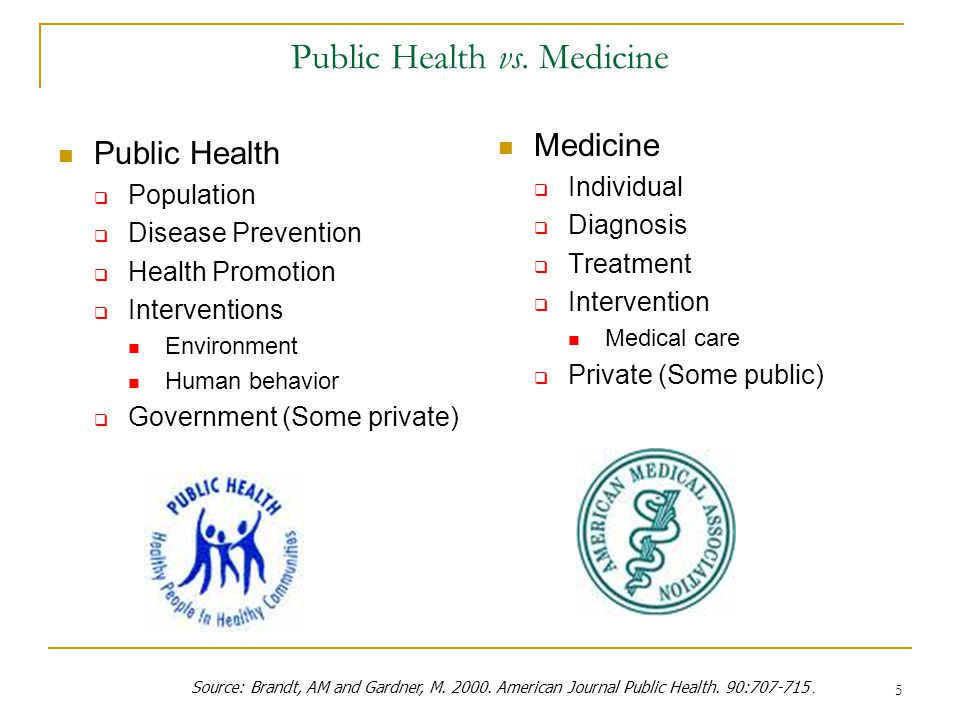 Dr. Mohammed Alnaif
31
Introduction to Public Health
Population health – the health outcomes of group of individuals, including the distribution of outcomes within the group.
A population can be a group of people identified by their shared community, occupation, ethnicity, geographic region, or other characteristic.
Dr. Mohammed Alnaif
32
Introduction to Public Health
Transitioning to Population Health
The evolving healthcare environment requires providers to adopt a population health approach, one that manages health outcomes for a defined group of people rather than just an individual patient. 
The traditional health management model focuses on patients who are active seekers of healthcare services. However, this model will not be sustainable in the future.
Dr. Mohammed Alnaif
33
Introduction to Public Health
Transitioning to Population Health
The delivery system will require a proactive approach to identifying, engaging, and addressing the needs of not only a growing number of healthcare users but also patients with increasingly complex health needs. 
Thus, shifting to a population health model that aims to improve the health of individual patients as well as larger communities is critical.
Dr. Mohammed Alnaif
34
Introduction to Public Health
Forces Driving the Population Health approach
One of the major forces driving the shift to a population health focus is the transition from volume-based care to value-based care. 
Over time, value- based care payment models will replace current payment models that reward providers for the volume of care provided. 
Achieving value-based care will require providers to collaborate with entities beyond their institution through a population health lens.
Dr. Mohammed Alnaif
35
Introduction to Public Health
DETERMINANTS OF HEALTH
To achieve a population health focus and improve outcomes, providers must understand the interrelated factors that influence health. Many forces determine (influence) the health status and health outcomes of populations and individuals. 
Genetics
Healthcare
Individual Behavior (lifestyle)
Physical Environment (natural and built) 
Social Environment => Health Disparity Exhibit 1.1
Dr. Mohammed Alnaif
36
Exhibit 1.1 Five Determinants of Health Model
Individual Behavior
Healthcare
Physical Environment
Health Outcomes
Genetics
Social Environment
Kindig’s 2017
Dr. Mohammed Alnaif
37
Introduction to Public Health
Mechanisms to Improve Population Health
As described by the Health Research & Educational Trust (HRET 2012) improving population health hinges on the interaction among three distinct mechanisms:
Increasing the prevalence of evidence-based preventive health services and preventive health behaviors, 
Improving care quality and patient safety, and 
Advancing care coordination across the healthcare continuum.
Dr. Mohammed Alnaif
38
Introduction to Public Health
Mechanisms to Improve Population Health
Population health cannot be achieved by a single organization. 
Instead, it requires systematic changes that are realized through a collaborative approach with entities outside the traditional healthcare spectrum, such as education systems, housing, welfare programs, recreation centers, and community organizations.
Dr. Mohammed Alnaif
39
Population Health System
Community
Clinical Care Delivery System
Governmental
Public Health
infrastructure
Government Agencies
Employer and Business
Education Sector
The Media
Dr. Mohammed Alnaif
40
THANK YOU
Dr. Mohammed Alnaif
41